ÂM NHẠC LỚP 8
TIẾT 14
Ôn tập bài hát : Hò ba lí.
Ôn tập Tập đọc nhạc : TĐN số 4.
Âm nhạc thường thức : 
                              Một số nhạc cụ dân tộc.
KHỞI ĐỘNG GIỌNG
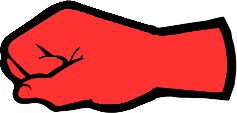 ĐÔ
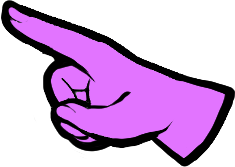 SI
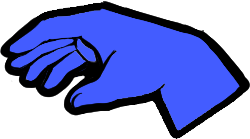 LA
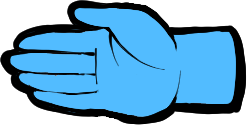 SON
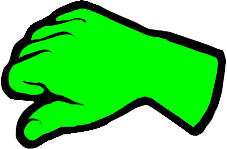 FA
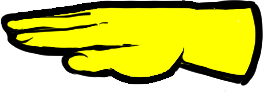 MI
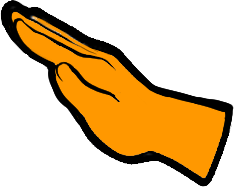 RÊ
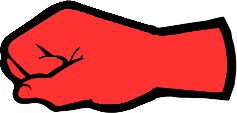 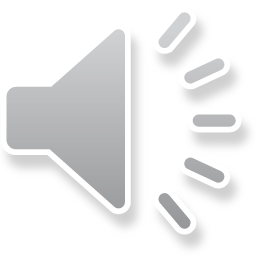 ĐÔ
TIẾT 14 : ÔN TẬP BÀI HÁT – ÔN TẬP TĐN – ÂM NHẠC THƯỜNG THỨC
1. Ôn tập bài hát : Hò ba lí.

                                       Dân ca Quảng Nam
TIẾT 14 : ÔN TẬP BÀI HÁT – ÔN TẬP TĐN – ÂM NHẠC THƯỜNG THỨC
2. Ôn tập Tập đọc nhạc : TĐN số 4.

         CHIM HÓT ĐẦU XUÂN
               
                                       Nhạc và lời : NGUYỄN ĐÌNH TẤN
TIẾT 14 : ÔN TẬP BÀI HÁT – ÔN TẬP TĐN – ÂM NHẠC THƯỜNG THỨC
3. Âm nhạc thường thức : 
                Một số nhạc cụ dân tộc.
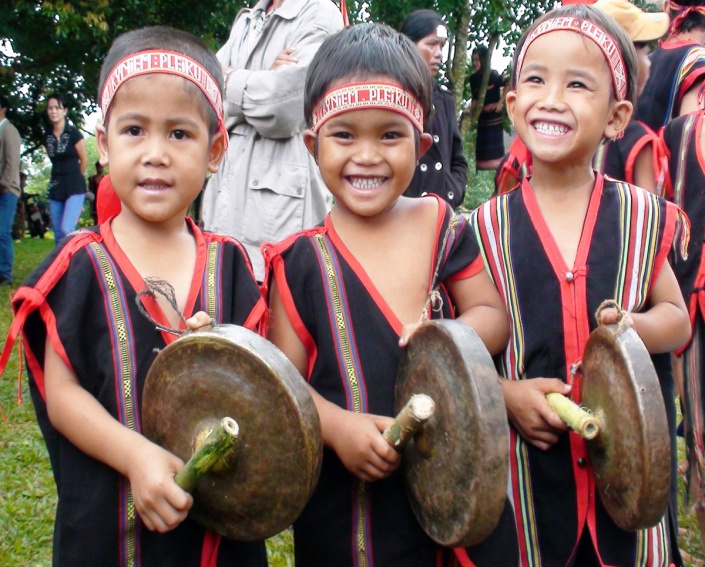 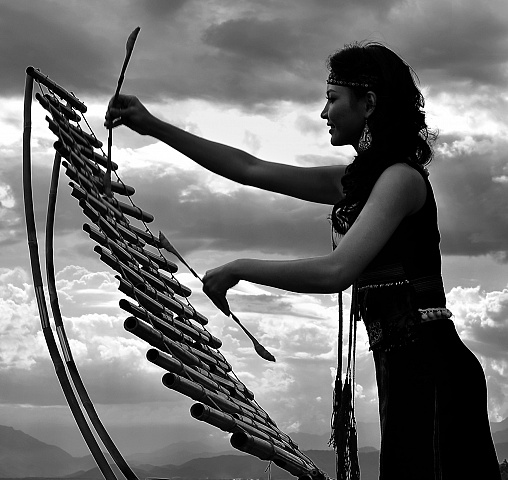 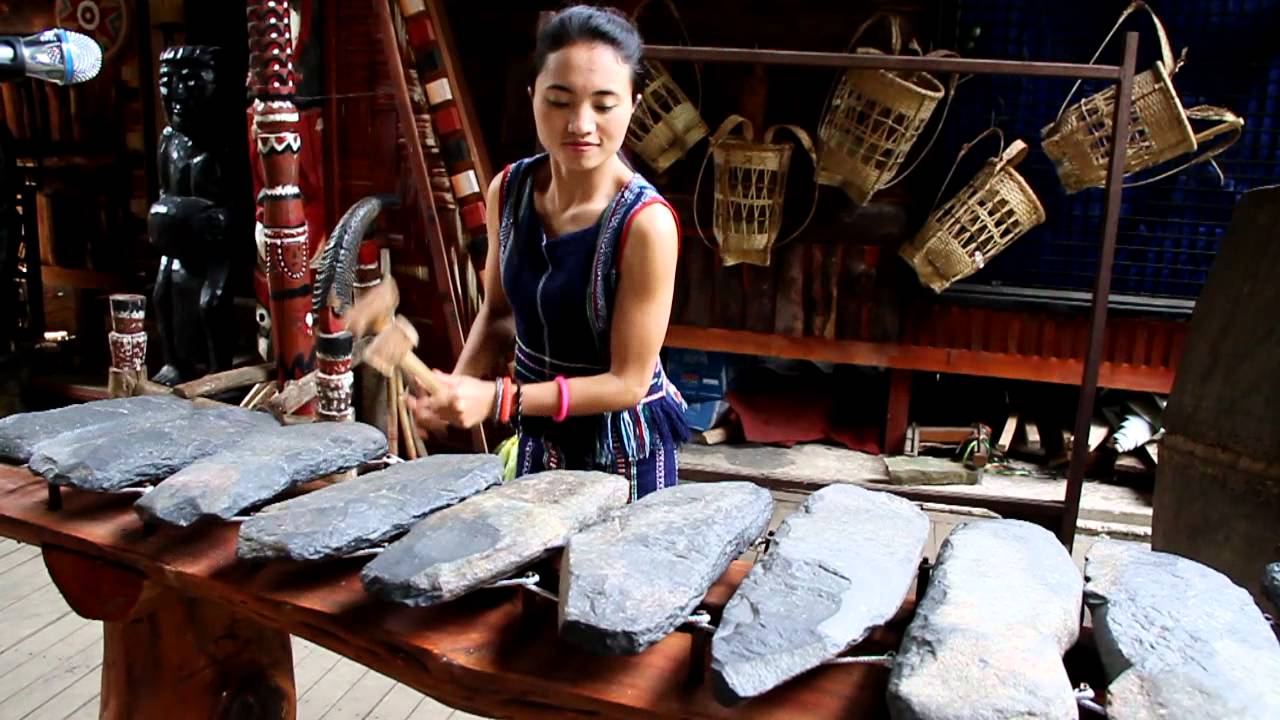 TIẾT 14 : ÔN TẬP BÀI HÁT – ÔN TẬP TĐN – ÂM NHẠC THƯỜNG THỨC
Cồng, chiêng. 
  
    Cồng, chiêng là nhạc cụ dân tộc 
thuộc bộ gõ, được làm bằng 
đồng thau. Người ta dùng dùi gỗ 
có quấn vải mềm(hoặc dùng tay) 
để đánh cồng chiêng. Đối với
 các dân tộc Việt Nam, cồng,chiêng
 được coi là nhạc cụ thiêng.
 Lúc đầu chỉ dùng để tế lễ thần linh,
sau này mới được dùng trong lễ hội.
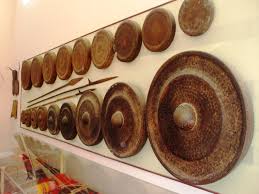 TIẾT 14 : ÔN TẬP BÀI HÁT – ÔN TẬP TĐN – ÂM NHẠC THƯỜNG THỨC
Một số hình ảnh về Lễ hội cồng chiêng.
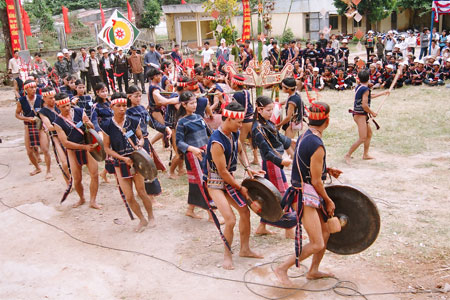 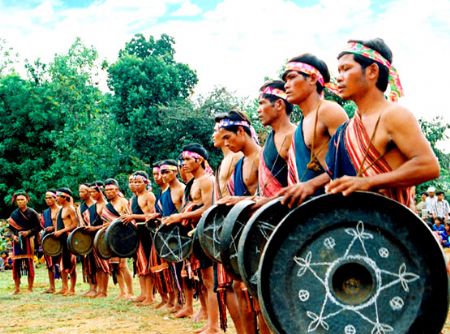 TIẾT 14 : ÔN TẬP BÀI HÁT – ÔN TẬP TĐN – ÂM NHẠC THƯỜNG THỨCCỒNG CHIÊNG TÂY NGUYÊN
https://www.youtube.com/watch?v=YHJuPGXI1bA
TIẾT 14 : ÔN TẬP BÀI HÁT – ÔN TẬP TĐN – ÂM NHẠC THƯỜNG THỨC
b. Đàn t’rưng.
  
Không nơi nào có một nhạc cụ làm từ 
tre nứa độc đáo như ở Tây Nguyên.
Đó là đàn T’rưng. Đàn T’rưng làm
 bằng các ống nứa to,nhỏ,dài ,ngắn
 khác nhau tạo thành âm thanh 
cao thấp khác nhau.Tiếng đàn T’rưng 
nghe như tiếng suối róc rách,tiếng 
thác đổ,tiếng xào xạc của rừng tre 
khi gió thổi.
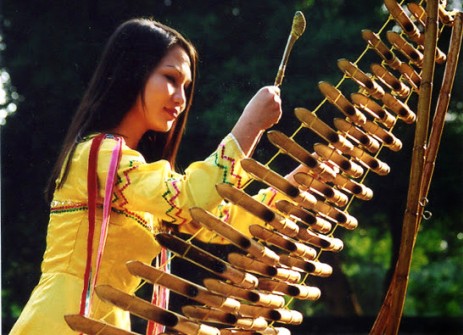 TIẾT 14 : ÔN TẬP BÀI HÁT – ÔN TẬP TĐN – ÂM NHẠC THƯỜNG THỨC
Một số hình ảnh về Đàn T’rưng.
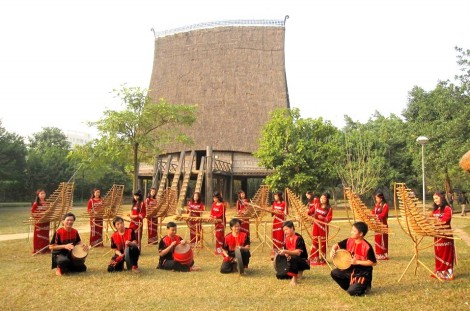 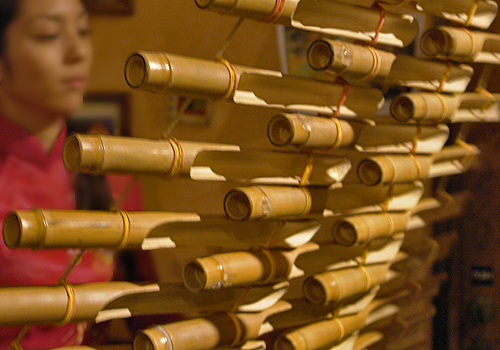 TIẾT 14 : ÔN TẬP BÀI HÁT – ÔN TẬP TĐN – ÂM NHẠC THƯỜNG THỨCĐÀN T’RƯNG
https://www.youtube.com/watch?v=BP2CGPf38xg
TIẾT 14 : ÔN TẬP BÀI HÁT – ÔN TẬP TĐN – ÂM NHẠC THƯỜNG THỨC
b. Đàn đá.
  
Đàn đá là một nhạc cụ gõ cổ nhất của 
Việt Nam.Đàn được làm bằng các 
thanh đá với kích thước dài,ngắn,
dày,mỏng khác nhau. Người xưa 
quan niệm đàn đá như một 
phương tiệnđể nối liền cõi âm với 
cõi dương,giữa con người với trời đất
 thần linh,giữa hiện tại với quá khứ.
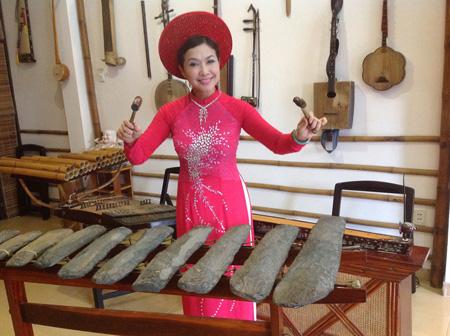 TIẾT 14 : ÔN TẬP BÀI HÁT – ÔN TẬP TĐN – ÂM NHẠC THƯỜNG THỨC
Một số hình ảnh về Đàn Đá.
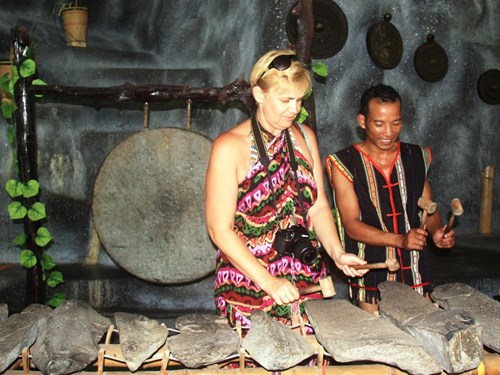 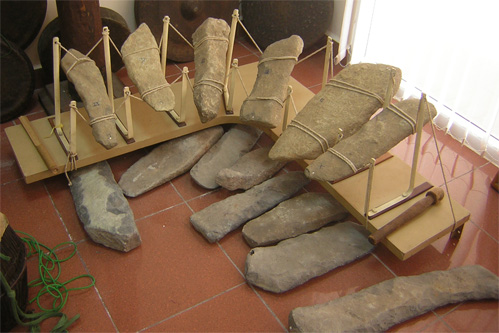 TIẾT 14 : ÔN TẬP BÀI HÁT – ÔN TẬP TĐN – ÂM NHẠC THƯỜNG THỨCĐÀN ĐÁ
https://www.youtube.com/watch?v=9uScac-N2jk
TIẾT 14 : ÔN TẬP BÀI HÁT – ÔN TẬP TĐN – ÂM NHẠC THƯỜNG THỨC
https://www.youtube.com/watch?v=DB4TrQ3iVc0
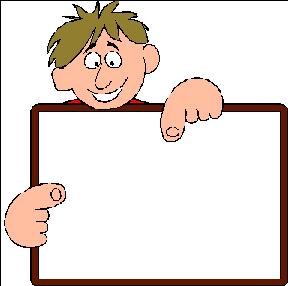 DẶN DÒ
+  Ôn và tập hát lại bài hò ba lý
+ Tập lại TĐN số 4 
+ Chuẩn bị sau ôn tập.